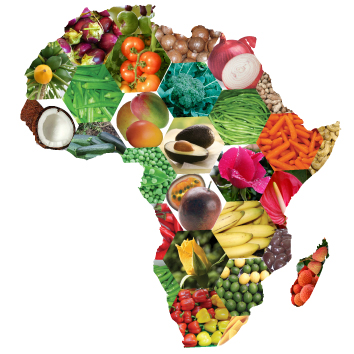 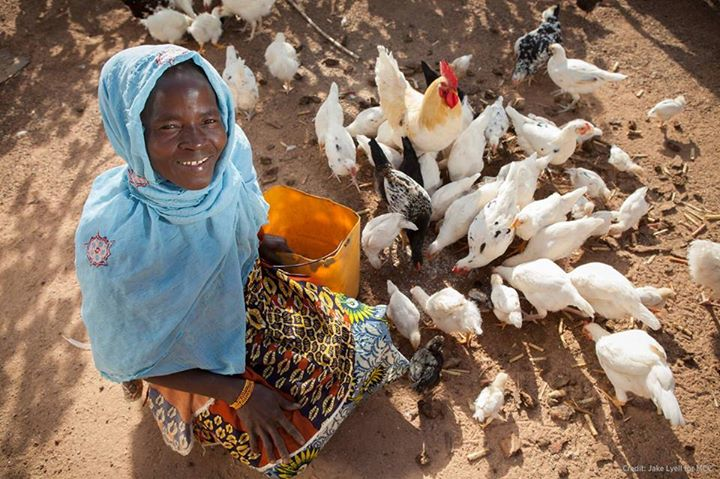 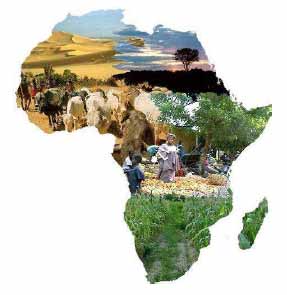 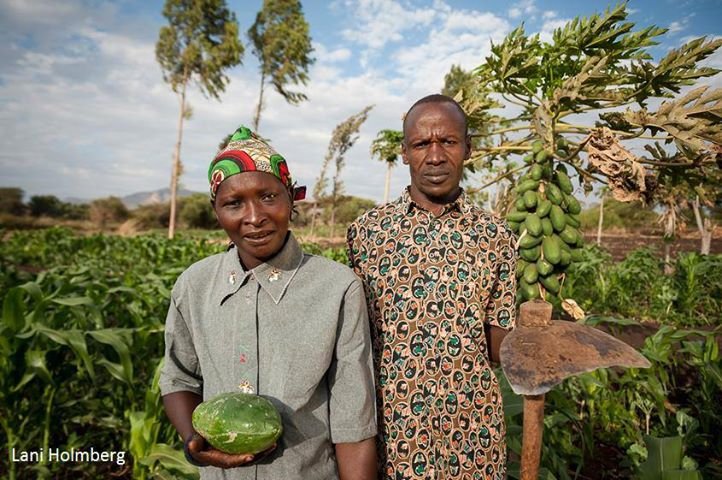 Highlight DLB phase 2: Proposal update and implementation road map
Nasser Yao
Scientist, Molecular Breeder
BecA-ILRI Hub, Nairobi, Kenya 
http://hub.africabiosciences.org/
Core team meeting 
April 29th -30th , 2019
ILRI, Ethiopia Campus
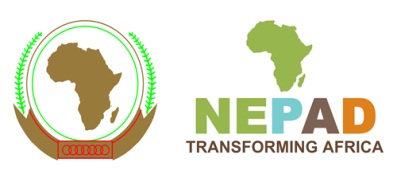 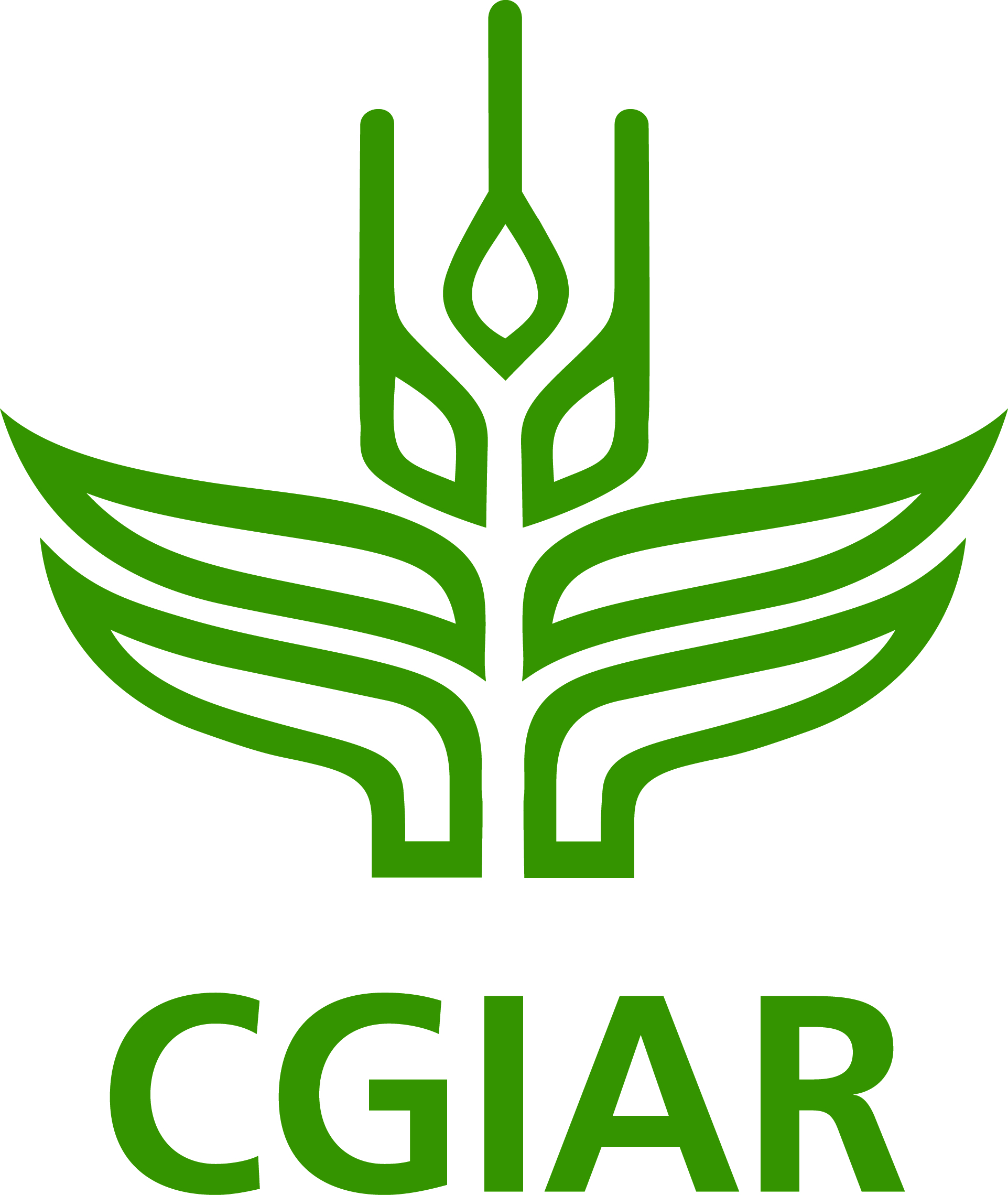 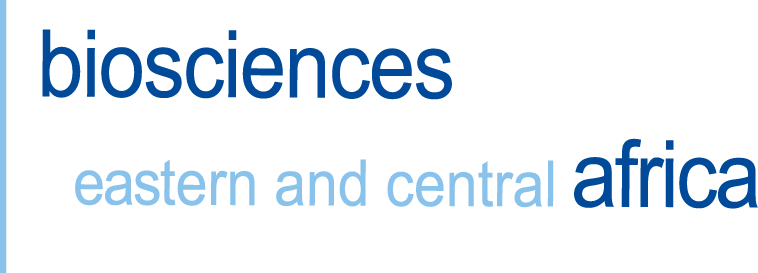 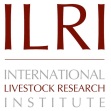 DLB phase 2 (DLB2) : The project
DLB 2: The people and partner institutions
Co-Project Leaders
DLB 2: The people and partner institutions
Co-Chief investigator and administrative contact
DLB 2: The people and partner institutions
Pan-Africa project coordinator
Pan Africa Project Coordinator- Biosciences eastern and Central Africa, International Livestock Research Institute (BecA-ILRI Hub) Nairobi Kenya
DLB 2: The people and partner institutions
African Collaborating Organisation: African Centre for Crop Improvement (ACCI) University of KwaZulu, Natal, South Africa 
Collaborating scientist:
DLB 2: The people and partner institutions
African Collaborating Organisation: West Africa Centre for Crop Improvement (WACCI), University of Ghana, Accra, Ghana 
Collaborating scientists
DLB 2: The people and partner institutions
African Collaborating Organisation: Pan Africa Bean Research Alliance (PABRA) / International Centre for Tropical Agriculture (CIAT) 
 Collaborating scientists
DLB 2: The people and partner institutions
African Collaborating Organisation: University of Nairobi 
Collaborating Scientist
DLB 2: The Goal and Objectives
Project goal:  To contribute to the transformation of African agriculture by enabling small scale farmers to better participate in local and regional markets, by increasing the availability and adoption of high performing varieties that meet market demands.
 
Objective 1: Best practices in plant variety design: 
To enable plant breeders to develop high performing varieties that meet customer requirements and market demand 
	- Having increased access to and ability to implement start-of-the art knowledge, methodologies and best practices from the public and private sectors on DLPVD.     
 
Objective 2: Education and training
To build capacity within plant breeding programs on Demand Led Variety Design 
	- Strengthening education and training programs for plant breeders, through post graduate curriculum development and new professional development programs on DLPVD in Africa.  
 
Objective 3: Policy analysis and advocacy: 
To provide evidence to support new policy development and investments in PB 
	- Generate high performing varieties to meet emerging market demands in Africa.
Objective 1: Best practices in demand led breeding: 
To enable plant breeders to develop high performing varieties that meet customer requirements and market demand
Notes: PPs, product profiles; TDs, technical data sheets; DLB, demand led breeding
Objective 2: Education and training: 
To build capacity within national plant breeding programs in Africa 
on demand led breeding
Objective 2: Education and training 
To build capacity within national plant breeding programs in Africa 
on demand led breeding
Objective 3: Policy analysis and advocacy 
To provide evidence to support new policy development and investments in plant breeding that will generate high performing varieties to meet emerging market demands in Africa.
Objective 3: Policy analysis and advocacy 
To provide evidence to support new policy development and investments in plant breeding that will generate high performing varieties to meet emerging market demands in Africa.
Objective 3: Policy analysis and advocacy 
To provide evidence to support new policy development and investments in plant breeding that will generate high performing varieties to meet emerging market demands in Africa.
Crosscutting activities, methods and outputs
Communication
Communication channels will be primarily 
	- Publications
	- Workshops and training activities, 
	- Developing and disseminating training materials and other information about DLB through the project web site (www.syngentafoundation.org/demand-driven-plant-variety-design) 

The DLB website to be developed? 

A second volume on “Demand led breeding: from Principles to Practice”
	- Will contains the case studies conducted by project partners during 2014 – 17 on implementing DLB approaches within specific crops and countries, 
	- Will be published by CABI in by December 2019 

Additional education materials on DLB
Crosscutting activities, methods and outputs
Communication
Additional education materials on demand led breeding
Introduction to Demand led Breeding - Unit 8: Gender and Plant Breeding
Partners:  
	- Gender related plant breeding program (GREAT) at Cornell University, USA and Makerere University, Uganda 
	- The CGIAR gender and plant breeding program. 
 
Advanced Module 1: “Creating Product Profiles and Technical Data Sheets”
	- with Examples from implementing DLB on beans, tomato and other crop breeding programs in Africa 
 
Advanced Module 2: Making the Case for Investing in Demand led Plant Breeding”
	-  Including new methodology, types of evidence required, 
	- with examples, as a basis for developing new business cases to support investments in DLB by public and private sector.
Crosscutting activities, methods and outputs
Communication
Annual Coordination Meeting 
	- Will involve the project leadership team and African and international partners 
	- Will be held each year, from 2019-2021.  
 
Questionnaire to communicate with the DLB “Community of practice”  
.   
	- To promote promising new varieties developed by DLPB alumni breeders 
	Deliverables: “Africa Seeds” catalogue and other promotional material for promising new varieties for each crop, with the accompanying product profile and technical data to verify the attributes of the promising new variety and how/where to access seed of the new variety.   
 
	- To identify professional development opportunities for DLB alumni 
	Aim: To support the continuing professional development of plant breeders and associated crop improvement professionals.
Crosscutting activities, methods and outputs
Capacity building
Capacity building will be at both the individual and institutional level

Is integral to all three objectives of this project.

Objective 2 focuses solely on capacity building within plant breeding programs in Africa. 

The scope of the DLB2’s capacity building activities and outputs cover the following:  

	- Demand led breeding education materials for inclusion in curriculum and courses for post graduate programs for plant breeders at universities in Africa; and 
 
	- New professional development opportunities to support practicing plant breeders and related crop improvement professionals, primarily those working within national plant breeding programs in Africa.
Crosscutting activities, methods and outputs
Monitoring and evaluation
The key indicators of the DLB2 project outcomes to be achieved under each of Objectives 1-3 were described earlier above as the project’s outputs.  
 
Preparation of an annual report each year to described progress on the project
	- state on the delivery on the outputs
	- progress towards the project outcomes (Section 4.4). The indicators for each of the research outcomes are described in Section 4.4 below, as well as the partners who will be important in the development pathways towards impact.
 
Progress towards achieving development impacts will also be reported in the Annual Reports for 2019-21.  
 
 4.3.4 Intellectual property and other regulatory compliance 
All information and data accessed and/or generated through the project will be made publicly available, including through open sourced material available through online access.
Project outcomes and indicators 
Objective 1: Best practices in plant variety design
Outcomes   
Increasing use of innovative, market driven approaches to PVD by national, regional and international plant breeding programs in Africa, 
Greater availability of new, high performing crop varieties that respond to customer needs and market demand; 
Increased levels of adoption by small scale farmers of new crop varieties that meet market needs, for crops grown for food security and/or income generation. 
Indicators 
New approaches to plant variety design implemented by at least 3 partner breeding programs on target crops in selected countries of Africa    
New varieties that fit demand led design criteria released by at least 3 partner breeding programs on target crops in selected countries of Africa 
Increased levels of uptake of new varieties of at least 3 target crops by small scale producers in selected countries of Africa 
 
Partners for adoption pathways leading to impact 
Beans – PABRA/CIAT; national bean breeding programs in Ethiopia and Ghana 
Tomato – WACCI, University of Ghana; Ghana national tomato breeding program; World Vegetable Centre, Benin 
Breeding programs in Africa with at least 3 other illustrative crops, e.g. cassava, maize, sorghum.
Project outcomes and indicators 
Objective 2: Education and training
Outcomes 
Innovative market driven approaches to plant variety design are incorporated within the curricula of national and regional post graduate education programs for plant breeders at universities in Africa. 
Plant breeders working within national plant breeding programs in Africa access new professional development programs that incorporate demand driven approaches to plant breeding  
Indicators 
African universities incorporate teaching modules on demand led plant variety design within their curricula, for at least 3 national and/regional post graduate education programs;   
Professional development program for DLB alumni implemented through at least 3 national and/or regional partners in Africa 
 
Partners for adoption pathways leading to impact 
ACCI, University of KwaZulu Natal, South Africa
BecA-ILRI Hub, Nairobi, Kenya. 
Gender related plant breeding program (GREAT) at Cornell University and Makerere University, Uganda  
RUFORUM- Regional network of African agricultural universities
University of Nairobi, Kenya 
Makerere University Uganda 
WACCI, University of Ghana
Project outcomes and indicators
 Objective 3: Policy analysis and advocacy
Outcomes 
Increased public and private investments in DLB of target crops in selected countries of Africa
  
Indicators 
New investments mobilised for DLB programs for at least 3 crops in 3 countries of Africa   
 
Partners for adoption pathways and impact 
 
Breeding programs in Africa participating in objective 1 on implementing DLB on illustrative crops: 
Beans – PABRA/CIAT; national bean breeding programs in Ethiopia and Ghana 
Tomato – WACCI, University of Ghana; Ghana national tomato breeding program; World Vegetable Centre, Benin 
Breeding programs in Africa with at least 3 other illustrative crops (cassava, maize, sorghum). 
African universities and regional education programs on plant breeding 
ACCI, University of KwaZulu Natal, South Africa
BecA-ILRI Hub, Nairobi, Kenya. 
WACCI, University of Ghana 
Public and private investors in new variety development in Africa
AGRA, BMGF, SFSA, World Bank
Bilateral agencies, notably the Governments of Australia, Sweden and USA. 
Private seed companies
Impact Pathways – from project outputs to development impact
Scientific impacts
Better integration of all aspects of market demand into the design of new plant varieties.  This includes incorporating demand from : 

	- Farmers to address biological constraints (drought, pest and diseases and yield) 
	- Consumers (colour, taste, nutritional value and quality)
	- Suppliers along the value chain (storage characteristics, processing and keeping quality). 
 
Increasing use of innovative, market driven approaches, that will lead to: 

	- Greater availability of new, high performing crop varieties that respond to customer needs and market demand. 
	- Lead to increasing levels of adoption by farmers in Africa (long term)
	- Will contribute to both food security and income generation, at the local and national level for the countries of Africa.
Impact Pathways – from project outputs to development impact
Capacity building impacts
Next generation breeders undergoing formal post graduate programs in universities

New professional development programs for mid-career breeders working in crop improvement programs in Africa

 Built a “community of practice” of some 400 crop improvement professionals in Africa introduced to the principles of demand led breeding through 20 training workshops conducted during 2015-17. These professionals are working on 31 crops within 28 countries of Africa. Approximately 120 of the DLB alumni are African women scientists

Support the CoP through new professional development programs made available through their home institutions, 

Provision of tailored assistance to specific breeding programs (promotion in promising new varieties that meet market demands) 
 
Plant breeders in Africa implementing a demand led approach to plant variety design in their long-term breeding programs on specific crops in selected countries. 
Implementation of best practices in DLB closely interlink Education and supported by Policy and advocacy for enabling policies and investments.
Impact Pathways – from project outputs to development impact
Community/Economic impacts
Ex ante economic impact assessment of the value of new varieties 

Hypothesis to be tested: The use of more DLPVD by breeders in Africa will lead to increased rates of adoption of high performing varieties (HPV’s) over time. 
 
Approach for ex ante analysis of the likely value of economic benefits due to the increased use of new varieties based on the Centre for International Economics (CIC), Canberra propositions: 
 
Market research, product profiling and other evidence of demand in the design of new plant varieties to be used to determine customer/consumer preferences 
 
Willingness to pay premium price for products that meet customer preferences (high nutrient content; better keeping quality; preferred colour and taste).   
 
Assumptions 
	- There will be a price premium on HPVs that meet customer/markets preferences; this price will vary for different crops and traits in the market. 
	- Smallholders would respond to market opportunity of a premium price for HPVs of an individual product and willing to grow HPVs that would be a new income earning opportunity
	  Estimate to be made in each case on the % of the crop in the country/region that would switch to HPVs (e.g. 10% of total crop to switch to new HPVs)
Impact Pathways – from project outputs to development impact
Community/Economic impacts
Approach for ex ante analysis of the likely value of economic benefits due to the increased use of new varieties based on the Centre for International Economics (CIC), Canberra propositions

The potential economic value of the adoption of HPV can be estimated using customer willingness to pay for these HPVs. 
This willingness to pay is a measure of the consumer welfare gain from the better variety and also the increase in consumer surplus from the variety (In standard evaluation terms) 
  
For example, in developing HPVs for tomatoes in Ghana, an ex ante estimate of the value of new varieties, would be based on estimating (assuming) that consumers would be willing to pay a 5% price premium on better quality tomatoes resulting from new HPV tomato varieties in Ghana (a price premium of k dollars per tonne);  and that 10% of the total crop would move to the new HYVs within 5 years of release of the new varieties (y= 10% of the current total value  of the crop). 

The ex ante estimate of the economic value of the intervention would be: k*y .
Impact Pathways – from project outputs to development impact
Policy impacts
The policy environment needs to be favourable to enable widespread adoption of customer and market-driven principles and practices into national and international plant breeding programs in Africa.  

Building the evidence base to support more market driven policies and investments in plant breeding; 

Conduct an awareness and advocacy campaign targeting African policy makers and public and private investors in crop improvement and the seed sector in Africa, including those in the international development community. 
 
At the national level, the project’s policy team will work with senior officials in the Governments of Ethiopia and Ghana to encourage them to mainstream DLB approaches. 
Policy makers in both countries will be encouraged to use the project’s findings to mainstream demand led approaches to plant breeding for all crops within their national agricultural research systems (NARS). 
 
The project will support national policy makers in developing an enabling policy environment that is conducive to DLB approaches
The project will provide access to the necessary evidence to build the business cases to support public and private investments in plant breeding on priority crops in target environments.
THANK YOU 
FOR LISTENING